Year 2 Spring Block 3 Geometry – Properties of Shape
Recognise 2D and 3D Shape
NCLO: To identify and describe the properties of 2D shape, including the number of sides and line symmetry in a vertical line
Vocabulary
2 dimensional (2D)
3 dimensional (3D)
Faces
Key vocabulary and questions
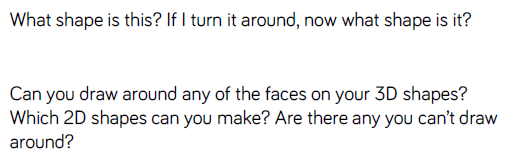 Fluency
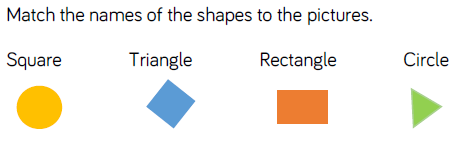 Fluency
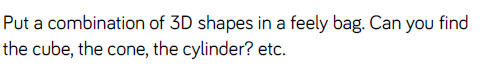 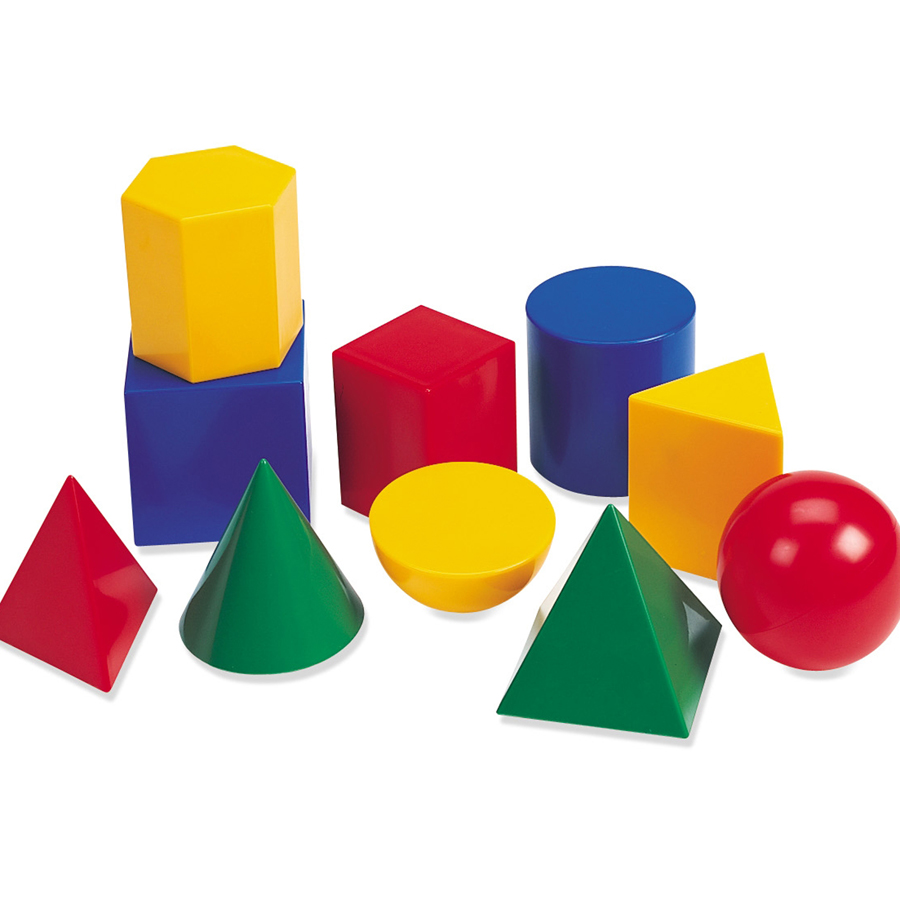 Fluency
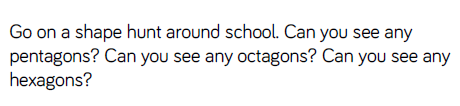 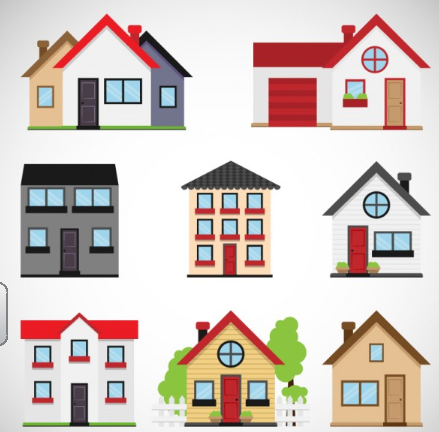 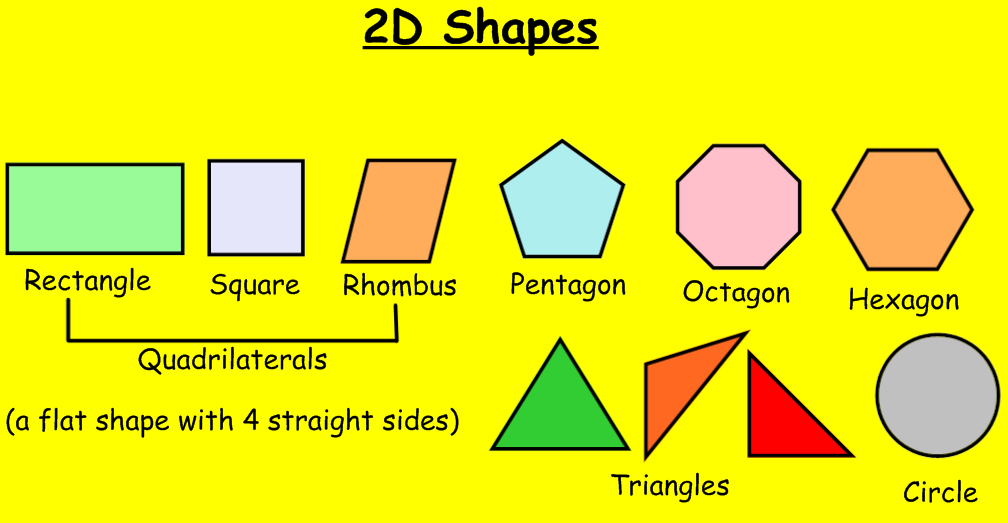 Reasoning and problem solving
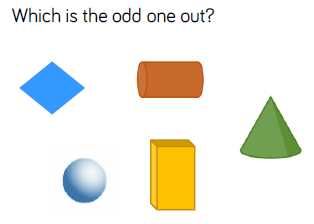 Reasoning and problem solving
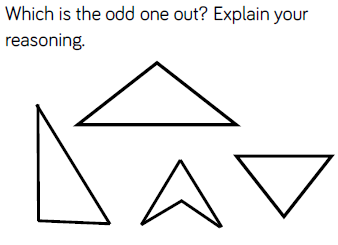 Year 2 Spring Block 3 Geometry – Properties of Shape
Count sides on 2D shapes
NCLO:To identify and describe the properties of 2D shape, including the number of sides and line symmetry in a vertical line
Vocabulary
Side
Straight
Curved
Key vocabulary and questions
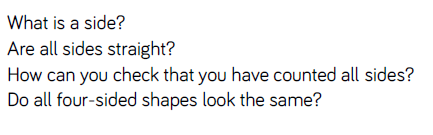 Fluency
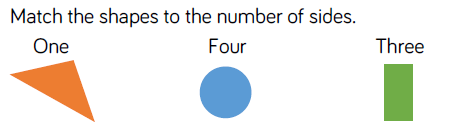 Fluency
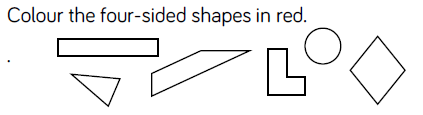 Fluency
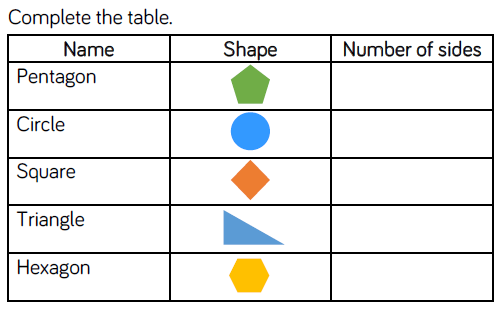 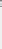 Reasoning and problem solving
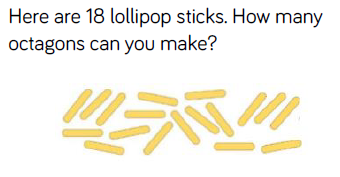 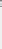 Reasoning and problem solving
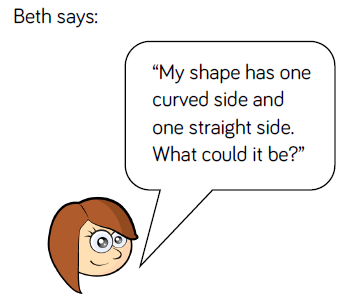 Reasoning and problem solving
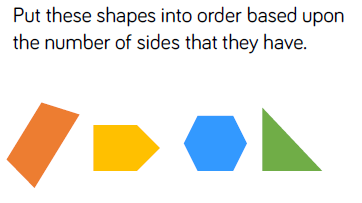 Year 2 Spring Block 3 Geometry – Properties of Shape
Count vertices on 2D shapes
NCLO:To identify and describe the properties of 2D shape, including the number of sides and line symmetry in a vertical line
Vocabulary
Vertex
Vertices
Key vocabulary and questions
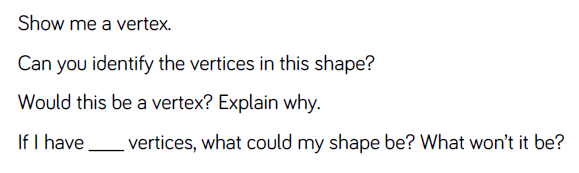 Fluency
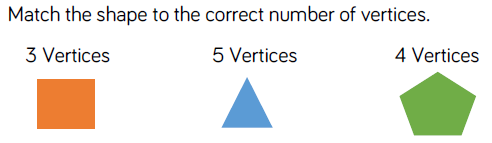 Fluency
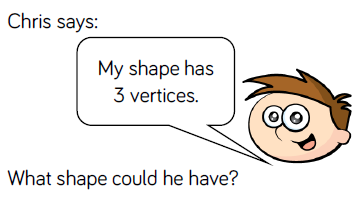 Fluency
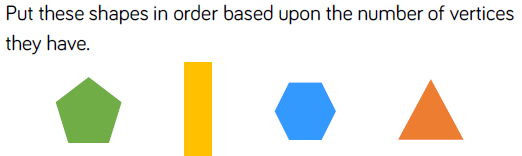 Reasoning and problem solving
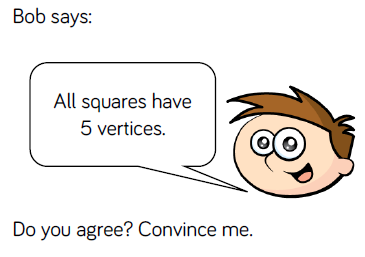 Reasoning and problem solving
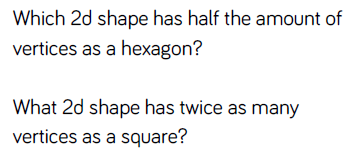 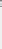 Reasoning and problem solving
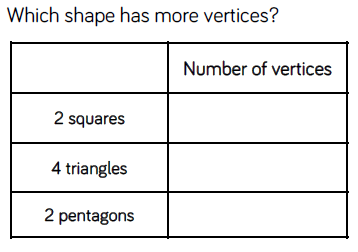